DISTRIBUTION OF DRUGS
Manisha Panda
Asst. Professor, SoFS CUTM
DRUG DISTRIBUTION
When a drug is absorbed and enters the systemic circulation, it is naturally distributed throughout the fluid and tissues in the body.
Once a drug has gained access to the blood stream, it gets distributed to other tissues that initially had no drug, concentration gradient being in the direction of plasma to tissues. 
Once absorbed into the body, drug compounds are distributed reversibly to various tissues of the body including the eliminating organs, such as liver and kidney, which results in a decrease in blood or plasma drug concentration. The decrease in the blood concentration could be due to reversible loss of drug from the blood to the tissues, defined as distribution, or the irreversible loss of drug from blood, defined as elimination.
Contd...
The extent and pattern of distribution of a drug depends on its:
    • lipid solubility
	• ionization at physiological pH
	• extent of binding to plasma and tissue proteins
	• presence of tissue-specific transporters
	• differences in regional blood flow.
Contd...
Movement of drug proceeds until an equilibrium is established between unbound drug in the plasma and the tissue fluids. Subsequently, there is a parallel decline in both due to elimination.
STEPS IN DRUG DISTRIBUTION
The process of moving a drug from the bloodstream to tissues is referred to as a distribution, which involves following steps as discussed below - 
	1. The free and unbound drug present in the blood stream permeates through the wall of the capillary and enters into the interstitial/ extracellular fluid (ECF). 
	2. The drug present in the ECF permeates through the tissue cells and enters into the intracellular fluid. This is the rate limiting step, which involves two major factors such as: 
	a) Rate of perfusion to the extracellular tissue. 
	b) Permeability of membrane for drugs.
CHARACTERTICS OF DRUG DISTRIBUTION
Distribution is a passive process - driving force is concentration gradient between the blood and extravascular tissues until equilibrium is achieved. 
The distribution of drugs in the body depends on their lipophilicity and protein binding. Low plasma binding or high tissue binding or high lipophilicity usually means an extensive tissue distribution.  
Most drugs exhibit a non-uniform distribution in the body with variations that are largely determined by the ability to pass through membranes and their lipid/water solubility. In general, fat-soluble drugs can cross cell membranes more quickly than water-soluble drugs can.
CHARACTERTICS OF DRUG DISTRIBUTION
Small water soluble molecules and ions diffuse through aqueous channels or pores Lipid – soluble molecules penetrate the membrane itself. Water-soluble molecules and ions of moderate size (m. w. > 50 or more) cannot enter cells easily except by special transport mechanisms.
IMPORTANCE OF DRUG DISTRIBUTION
Drug distribution plays an important role in the onset and intensity of a pharmacological response as distribution process makes the drug reach the site of action.
FACTORS AFFECTING DRUG DISTRIBUTION
Distribution of drug is the process, which is not uniform throughout the body because of a number of reasons. The various factors that affect the rate and extent of drug distribution inside the body are: 
1. Membrane permeability which depends on 
 	a) Physicochemical properties of drugs 
	b) Types and characteristics of various physiological barriers
FACTORS AFFECTING DRUG DISTRIBUTION
2. Blood perfusion rate

3. Binding of drug to different component 
	a) Binding of drugs to blood 
	b) Binding of drugs to extravascular components. 

4. Miscellaneous factors 
	a) Age 
	b) Pregnancy 
	c) Obesity 
	d) Diseased state
MEMRANE PERMEABILITY OF DRUGS
Blood flow to the entire body tissue is in uniform manner, but the distribution of drug between tissues varies because of different tissue membrane permeability, physiochemical properties of drug and physiological barriers that limits the distribution of drug into tissues.
Physicochemical properties of drugs
Molecular size- Smaller the molecular size of the drug, more easily it crosses the capillary membrane to enter into the extracellular interstitial fluids. Different processes are involved in absorption of different molecular size drugs. Those with a large molecular size undergo endocytosis or facilitated diffusion, while those with smaller molecular sizes utilize aqueous diffusion or lipid channels. The rate of passive diffusion is inversely proportional to the square root of molecular size. Therefore, smaller molecules diffuse more readily than larger ones. Only small molecules with size below 50Daltons and water soluble in nature can enter into the cell through aqueous filled channels whereas those with larger size are restricted unless a specialized transport system exists for them.
Physicochemical properties of drugs
Degree of ionization- Different drugs are either acidic or basic and are present in ionized or unionized form, which is given by their pKa values. In the body, the ratio of the ionized and unionized forms depends on the pH of the medium. Only the unionized fraction of a drug is available to cross the cell membrane because of the lipid nature of the membrane. The degree of ionization of a drug in solution depends on the molecular structure of the drug and the pH of the medium. Most drugs are weak acids or weak bases and exist in equilibrium of unionized and ionized forms. Ionization affects both the rate at which drug cross membranes and the steady-state distribution of drug molecules between compartments of differing pH. Since, the blood and ECF pH normally remain constant (7.4), they do not have much of an influence on drug diffusion unless there is an alterationin condition such as systemic acidosis or alkalosis.
Physicochemical properties of drugs
Lipid Solubility- Non-polar substances dissolve freely in lipids and therefore easily diffuse through cell membranes. Greater solubility in the membrane generates a greater transmembrane concentration gradient, even if the aqueous concentration gradient between two compartments separated by the membrane remains the same. The solubility in the membrane can be expressed as a partition coefficient for the substance distributed between the lipid phase (membrane) and the aqueous phase (environment). The mobility of molecules within the lipid varies very little between different drugs and so the partition coefficient is the most important variable affecting the permeability of the cell membrane.
Physicochemical properties of drugs
Protein binding- Only free unbound drug is available to cross the cell membrane. In the plasma, both albumins and globulins are available to which the drugs bind. In general, albumin binds with neutral or acidic drugs  while globulins binds with basic drugs. For drugs that are highly protein-bound, small changes in the fraction of protein binding produces large changes in the total amount of unbound drug. Pathological conditions such as acute infective or inflammatory processes, or reduction in synthesis capacity due to liver impairment, cause a reduction in albumin concentration and markedly affect the proportions of unbound drugs.
Types and Characteristics of different Physiological barriers
A special structure of membrane (barrier) could be the restriction to the permeability or distribution of drugs to some tissues. Some important barriers are discussed below- 
1. The simple capillary endothelial barrier- The capillary barriers that supply blood to the tissue are not a barrier to the moieties like drugs. Thus, all drugs whether it is ionised or unionised form with a less molecular size (<600 Daltons) diffuse through the capillary endothelium and into the interstitial fluid. The drugs bound to the blood components are not able to cross the barrier because of the higher molecular size of the complex.
Types and Characteristics of different Physiological barriers
2.Blood-Brain Barrier- The capillary endothelial cells in brain have tight junctions and lack large paracellular spaces. The barrier is lipoidal and limit the entry of non lipid soluble drugs, e.g. streptomycin, neostigmine, etc. Only lipid-soluble drugs, therefore, are able to penetrate and have action on the central nervous system.
3. Blood cerebro-spinal fluid (CSF) barrier- The cerebro-spinal fluid (CSF) is formed by the choroidal plexus of the lateral, third and fourth ventricles. The capillary endothelium that lines the choroid plexus consist of open junctions or gaps through which drugs can freely flow into the extracellular space between the capillary wall and the choroidal cells.  Only highly lipid soluble drugs can cross the blood-CSF barrier.  Moderately lipid soluble and partially ionized drugs permeate slowly.
Types and Characteristics of different Physiological barriers
4. Placental Barrier- The blood vessels of the foetus and mother are separated by a number of tissue layers that collectively constitute the placental barrier. Drugs that traverse this barrier will reach the foetal circulation. The placental barrier, like the blood-brain barrier, does not prevent transport of all drugs but is selective. In general, substances those which are lipid soluble cross the placenta with relative ease in accordance with their lipid-water partition coefficient and degree of ionization. Highly polar or ionized drugs do not cross the placenta readily.
Blood Perfusion Rate-
Perfusion rate is defined as the volume of blood that flows per unit time per unit volume of the tissue.
The rate of blood perfusion to different organs varies widely. Total blood flow is greatest to brain, kidneys, liver, and muscle with highest perfusion rates to brain, kidney, liver, and heart. 
Highly lipophilic drugs can cross the most selective barriers such as Blood- Brain barrier. 
Highly permeable capillary walls can allow movement of most drugs except those bound to proteins. 
Highly perfused tissue are rapidly equilibrated with lipophilic drugs.
Binding of drugs to tissue components
The drug present in the body can interact with several tissue components, which is divided into two categories- 
1. Blood/ Plasma protein 
2. Extravascular tissue 

Binding of drugs with blood/plasma-
After absorption, the drugs move further either as free drug or bound drug. When the drug exist in the free form it is soluble in the plasma and is transported readily but in bound form the transport becomes limited due to increase size.
Binding of drugs to tissue components
The binding of the drug takes place with a variety of proteins present in the plasma like albumin, globulin, lipoprotein and glycoprotein, etc. 
There are different types of proteins present in the blood. On the basis of their molecular weight and concentration, they bind with different drugs. 
The Human serum albumin is the blood protein with the molecular weight of 65000 Dalton ranges in concentration from  3.5- 5.0 %, and mostly bind with all type of drugs. 
α-1-acid glycoprotein with molecular weight 44000 Daltons and lipoprotein with molecular weight 200000- 3400000 Daltons binds with basic drugs (imipramine, lidocaine, quinidine).
Binding of drugs to tissue components
The α1- Globulin (59000 Daltons) and α2- Globulin (134000 Daltons) are the two type of globulin protein which binds with steroids (corticosterone, thyroxine), cyanocobolamine (Vitamin B12) and vitamins (A, D, E, K), cupric ions respectively.
The major protein to which most of the drug bind is albumin. It is abundantly present in the body and therefore a number of acidic/ basic drugs bind to it. The next protein to which the drug shows an affinity for binding is glycoprotein followed by lipoprotein. Globulins have a limited role in binding. 
Once the drugs bind to any of the proteins, it affects the distribution, metabolism and elimination process. The pharmacokinetic profile of a bound drug is different from that of the unbound drug. Variation in the pharmacokinetic profile affects the pharmacodynamics properties of the drug. It is only the unbound form of the drug that shows a pharmacological response.
Binding of drugs to tissue components
A drug which has an affinity for protein binding will show less concentration of the free drug in the plasma initially when it is administered for the first time. After repeated administration, an increase in the concentration of unbound drug (free drug) will be there due to the saturation of binding sites. This rise in the concentration levels of unbound drug can lead to toxicity in case of drugs having low therapeutic index.
Binding of drug with blood cells
The drugs mostly bind with RBC. 
Hemoglobulin binds with drugs like phenytoin, phenobarbital. 
Carbonic anhydrase binds with acetazolamide. 
Imipramine binds with the cell membrane of RBC.
Binding of drug component with tissue & extra vascular component
A drug needs to bind with a particular tissue or receptors. So, that a desired therapeutic response can be observed. 
In some cases, it has been observed that the concentration of the drug at the site of action is more than that found in other body components like blood and interstitial fluid. As the cell membrane are principally lipoidal in nature. Therefore, they favour easy permeation of lipid soluble drugs because of which accumulation takes place. Receptor binding is observed for water soluble drug. 
In most of the cases, the binding phenomenon is a reversible phenomenon as the bonds of binding are weak in nature. In case where binding is irreversible toxicity issue can arise. A typical example is binding of paracetamol with liver.
Binding of drug component with tissue & extra vascular component
A major consequences of binding with tissue is the exclusion of the drug from the blood as the drug is present as a complex. Hence, the concentration of free drug is less as compared to the complex, which leads to the sustained release of free drug. So, the elimination time is also decreased with increase in drug half-life. 
Repeated dosing of this type of drug for longer period of time leads to the increase in concentration at the site of action in the tissue and results in toxicity.
Factors affecting binding of protein and drugs
1. Drug related factors 
	(a) Physiochemical characteristics of the drug 
	(b) Drug concentration 
	(c) Site specific binding/ absorption of drug 

2. Protein/ tissue related factors 
	(a) Physiochemical characteristics of the protein or binding agents 
	(b) Concentration of protein or binding components 
	(c) Number of binding sites on the binding agents 

3. Drug interactions 
	(a) Competition between the drugs for binding sites (displacement interaction). 
	(b) Competition between the drug and normal body constituents
Factors affecting binding of protein and drugs
4. Patient- related factors 
	(a) Age 
	(b) Intersubject variation 
	(c) Disease states
Miscellaneous factors affecting drug distribution
Age- 
Distribution of a drug gets changes with respect to age. The infants have more total body water than adult. So, the volume of distribution is more in infants than that in adults. Therefore, the doses same as adult doses cannot be given to the infants. Thus, lesser doses are given to a child as compared to an adult. 
Infants also have more fat content so fat soluble drug accumulates and causes adverse effect. The BBB is poorly developed in the child so the drug can easily penetrate it and cause adverse effect in the brain. 
Also low albumin level in child leads to more free drug concentration.
Miscellaneous factors affecting drug distribution
In older patients a change occurs in the various parameters of the body like plasma protein concentration, body fat, intracellular fluid content, reduced muscle and tissue mass, reduced blood flow to tissues and organs. All these changes can affect the distribution of drug subsequently affecting the absorption of drugs. It has also been found that as a person ages the barrier separating the blood and the brain i.e. the blood brain barrier becomes less intact resulting in increased distribution of the drug into the brain which can result in adverse effects if there is an increase in the concentration.
Miscellaneous factors affecting drug distribution
Pregnancy- 
During pregnancy, the growth of placenta and foetus occurs. In this state a change occurs in the various parameters of the body like body weight, blood flow, concentration of plasma proteins, cellular fluid content etc. It has been found that there is an increase in the extracellular volume and total body water which results in increased volume of distribution for hydrophilic drugs. This can result in reducing the plasma concentration levels of such drugs. During this period there is also an increase in the body fat which results in increasing the volume of distribution for lipophilic drugs.
Miscellaneous factors affecting drug distribution
Pregnancy- 
An alteration in the concentration levels of plasma protein is also observed in case of pregnancy. A decrease in the concentration of albumin is seen as a result of which the concentration of free drug increases resulting in more distribution to the tissues.
Miscellaneous factors affecting drug distribution
Obesity-  
The body weight of an individual may also affect the drug distribution. 
Different body weight alters the various constituents of the body like fat content and percentage of lean tissue and water content. An obese individual will have a high content of fat, low content of lean tissue and water. The opposite will hold true for a thin person. 
Obese people have a high fat content and therefore they may be able to store more amount of lipophilic drugs as compared to a relatively thin person.
Miscellaneous factors affecting drug distribution
Disease States -   
A diseased state results in alteration of blood volume, plasma proteins, pH. Like in case of cardiac failure a change occurs in the apparent volume of distribution. It gets reduced due to low tissue perfusion and altered partition between blood and tissue components. Administration of normal dose can therefore result in increased plasma concentration of the drug resulting in toxicity. 
In case of renal problems there is an increased level of acidic substances in the body as a result of which there may be an altered affinity for protein binding in the body. The increased concentration of acidic substances may displace the bound drug from the protein resulting in their increased concentration in the body.
VOLUME OF DISTRIBUTION
Presuming that the body behaves as a single homogeneous compartment with volume V into which the drug gets immediately and uniformly distributed
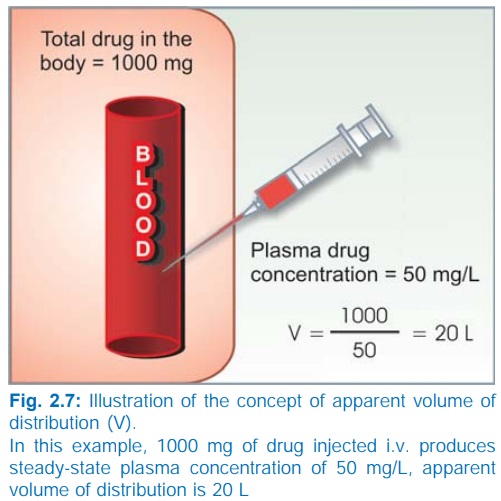 VOLUME OF DISTRIBUTION
Volume of distribution (Vd), represents the apparent volume into which the drug is distributed to provide the same concentration as it currently is in blood plasma. 
It is calculated by the amount of the drug in the body divided by the plasma concentration. 
In pharmacology, the volume of distribution (VD, also known as apparent volume of distribution, literally, volume of dilution) is the theoretical volume that would be necessary to contain the total amount of an administered drug at the same concentration that it is observed in the blood plasma.
REDISTRIBUTION
Highly lipid-soluble drugs get initially distributed to organs with high blood flow, i.e. brain, heart, kidney, etc. Later, less vascular but more bulky tissues (muscle, fat) take up the drug—plasma concentration falls and the drug is withdrawn from the highly perfused sites. 
If the site of action of the drug was in one of the highly perfused organs, redistribution results in termination of drug action.
Greater the lipid solubility of the drug, faster is its redistribution.
Anaesthetic action of thiopentone sodium injected i.v. is terminated in few minutes due to redistribution. 
A relatively short hypnotic action lasting 6–8 hours is exerted by oral diazepam or nitrazepam due to redistribution despite their elimination t ½ of > 30 hr.